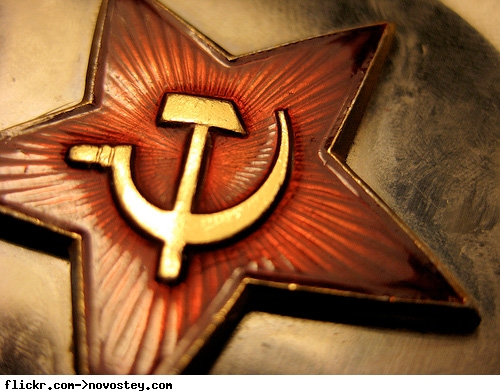 УСТАНОВЛЕНИЕ СОВЕТСКОЙ ВЛАСТИ В КАЗАХСТАНЕ
В декабре 1917г., при помощи продовольственного отряда Балтийских моряков установилась Советская власть в Костанае.
К середине 1918 г. в России установилась Советская власть. В Казахстане она была установлена в городах стратегически стоящих вдоль железных дорог.
В октябре-ноябре 1917г. Власть перещла в руки Перовского, затем в Черняев и Аулие-Ата.
Установление Советской власти
Краевой съезд всех демократических организаций и Советов солдатских, рабочих и крестьянских, киргизских и мусульманских депутатов, социалистических партий, городских дум, состоявшийся 15—22 ноября 1917 г. в Ташкенте, «выделил новую краевую власть в лице Совета народных комиссаров Туркестанского края».
В нач. 1918 г. власть перешла в Актюбинск и Оренбург, в Иргизский и Тургайский уезды.
Третий Западно-Сибирский съезд способствовал установлению власти в Атбасаре, Петропавлоске, Кокчетаве.
Самая сложная ситуация сложилась в Уральске из-за недостатка сил. Решение областного съезда Советов рабочих крестьянских депутатов о роспуске Казачевского Войскового правительства и правительства Алаш-Орды не осущетвилась в жизни.
Павлодарский совет рабочих и солдатских депутатов в конце января 1918 г. взял власть в Павлодаре.
Под руководством ревкома Семипалатинска формировались новые отряды красной гвардии, при поддержке большевиков прибывших из Новониколаевска – власть перешла в руки совета, что в будущем содействовало установлению власти советов в Усть-Каменогорске, Каракалинске, Зайсане.
С 2 по 3 марта 1918 г. произощло восстание рабочих, солдат-фронтовиков, бойцов Второго Семиреченского казачьего полка в г.Верном, которые захватили основные стратегические точки: разоружили юнкеров и местную милицию.
Окончательно Советская власть в Уральске была установлена в годы гражданской войны
В ночь с 28 по 29 марта контреволюция свершила переворот, все члены из полкома были арестованы.
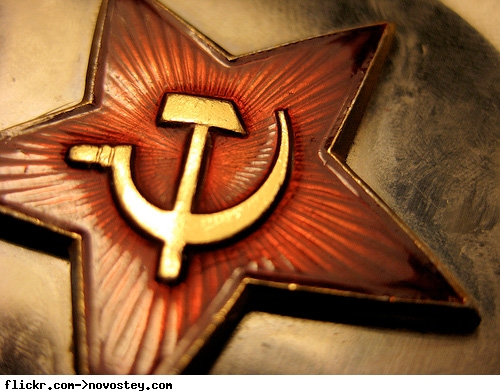 С победой Советской власти началось создание новых органов власти: аульные, крестьянские, кишлачные, сельские.
Упразднились органы Временного правительства, запрещалось издание контрреволюционных газет.
Служащие банков, учреждений, почт и др. учреждений отказывались работать для борьбы с «саботажем и внутренней контрреволюцией»
В Оренбурге в апреле 1918 г. состоялся первый Тургайский областной съезд Советов, который принял решение о создании частей Красной Армии, местных органов власти.
Акмолинский уездный съезд Советов в марте 1918 принял резолюцию, отвергавшую алышордынскую автономию.
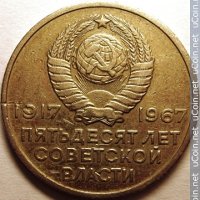 На  пятом съезде Туркестанского края  в Ташкенте 1918 г. провозгласили Туркестанскую автономную Советскую Социалистическую Республику, которая вошла в РСФСР.

Советская власть в Казахстане с весны 1918 г. начала  национализацию крупных промышленных объектов, банков и транспортных компаний.

На предприятиях был введен 8 часовой раб.день, на шахтах 6 часовой.

Крестьянам-беднякам возвращено 3,5 млн десятин земли, начали создавать колхозы и совхозы.

Весной 1918 г. Семипалатинской, Акмолинской областях была реквизирована оптово-розничная торговля.

При создании Советской экономической политики  в основном преобладал принцип экспроприации эксплуаторов, то есть подлежала тотальному уничтожению частная собственность.

При этих условиях и политической неграмотности Советская политическая система утвердила представление  о возможности строительства социализма через диктатуру пролетариата.